Звук «Щ».Скороговорки.
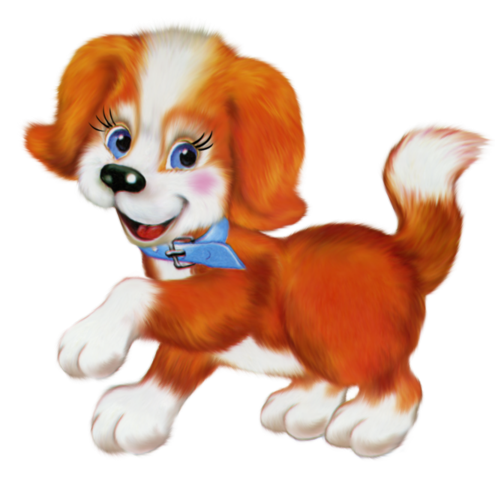 Просекова Т.Н.
Щуку я тащу, тащу, щуку я не выпущу.
Просекова Т.Н.
Этой щёткой чищу зубы, 
Этой чищу башмаки, 
Этой чищу свои брюки, 
Эти щётки все нужны.
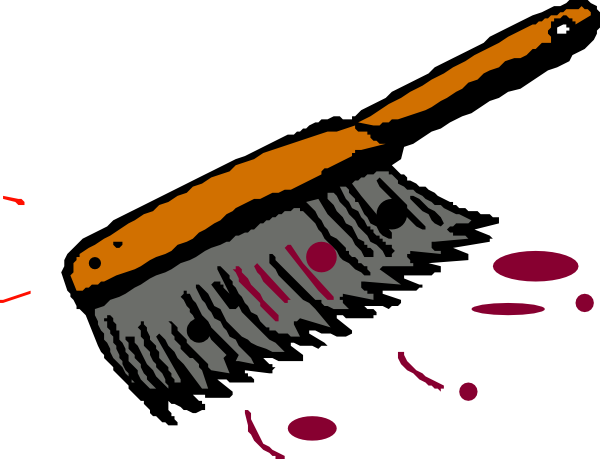 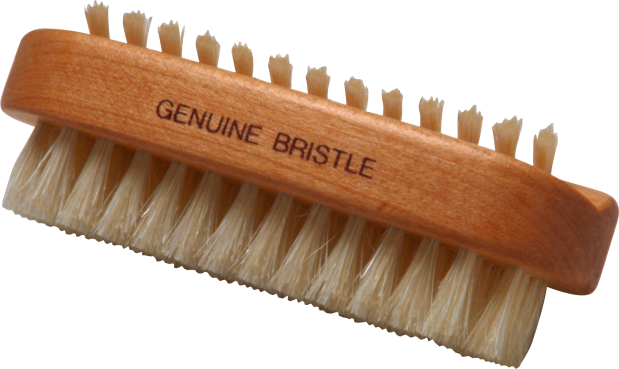 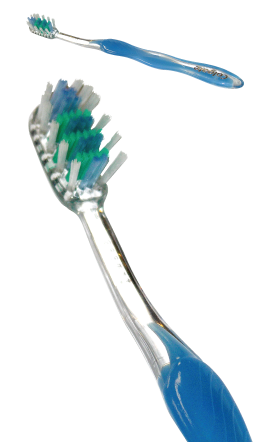 Просекова Т.Н.
Щеночкам щеточками чистили щечки.
Просекова Т.Н.
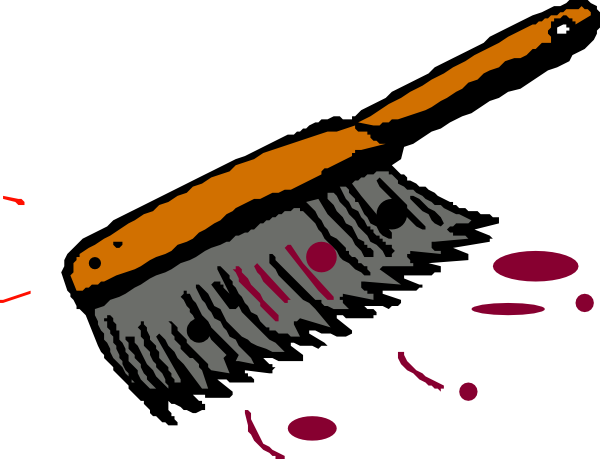 Два щенка щека к щеке щиплют щётку в уголке.
Просекова Т.Н.
Щёткой чищу я щенка щекочу ему бока.
Просекова Т.Н.
Молодец!
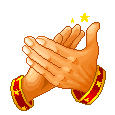 Просекова Т.Н.